Integration(Part – 2)(Method of Substitution)
Department of GED
Daffodil International University
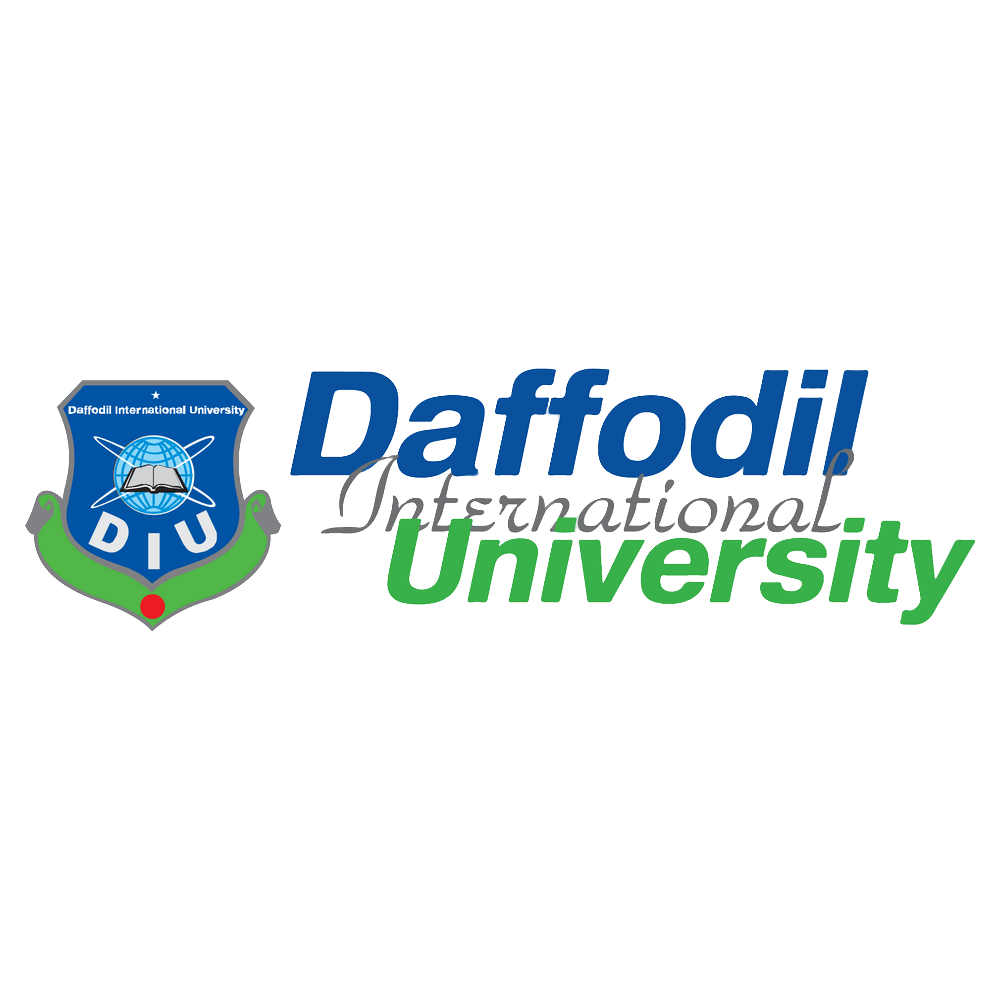 Step 1
Step 2
Step 3
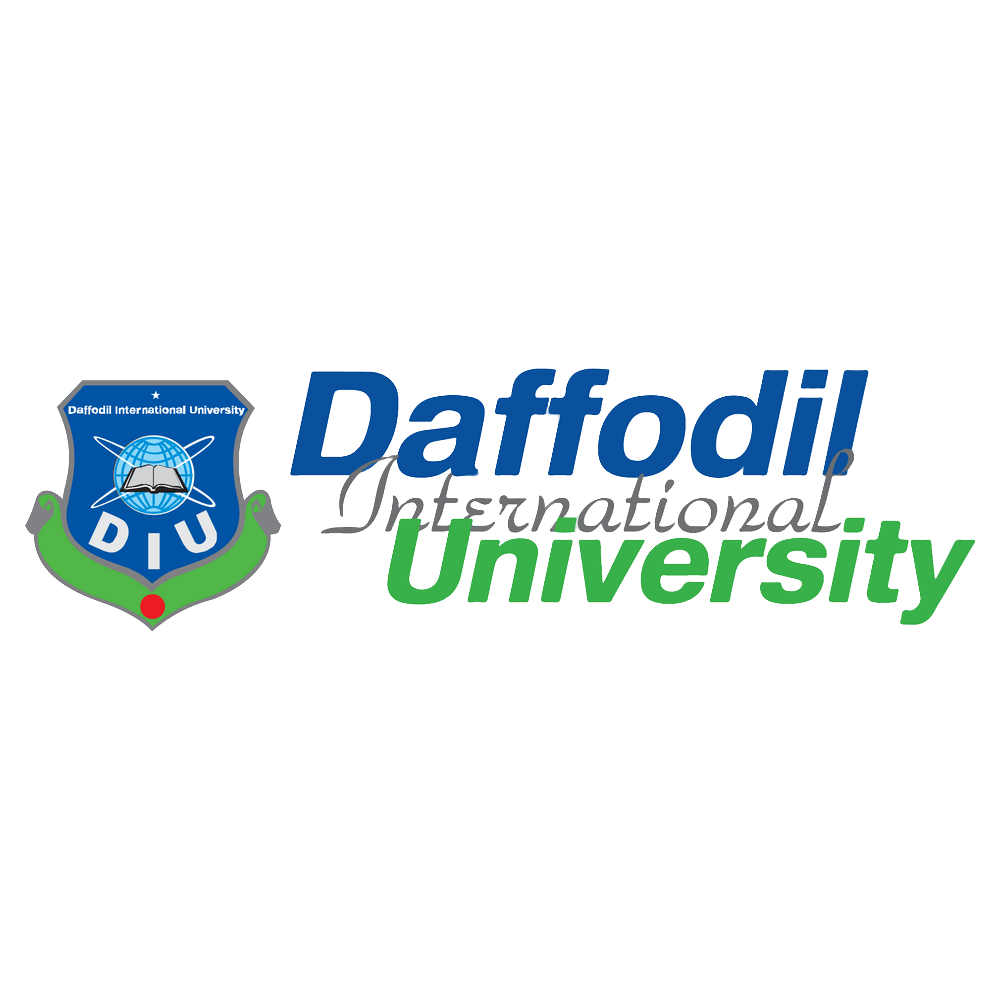 2
Here,
Suppose
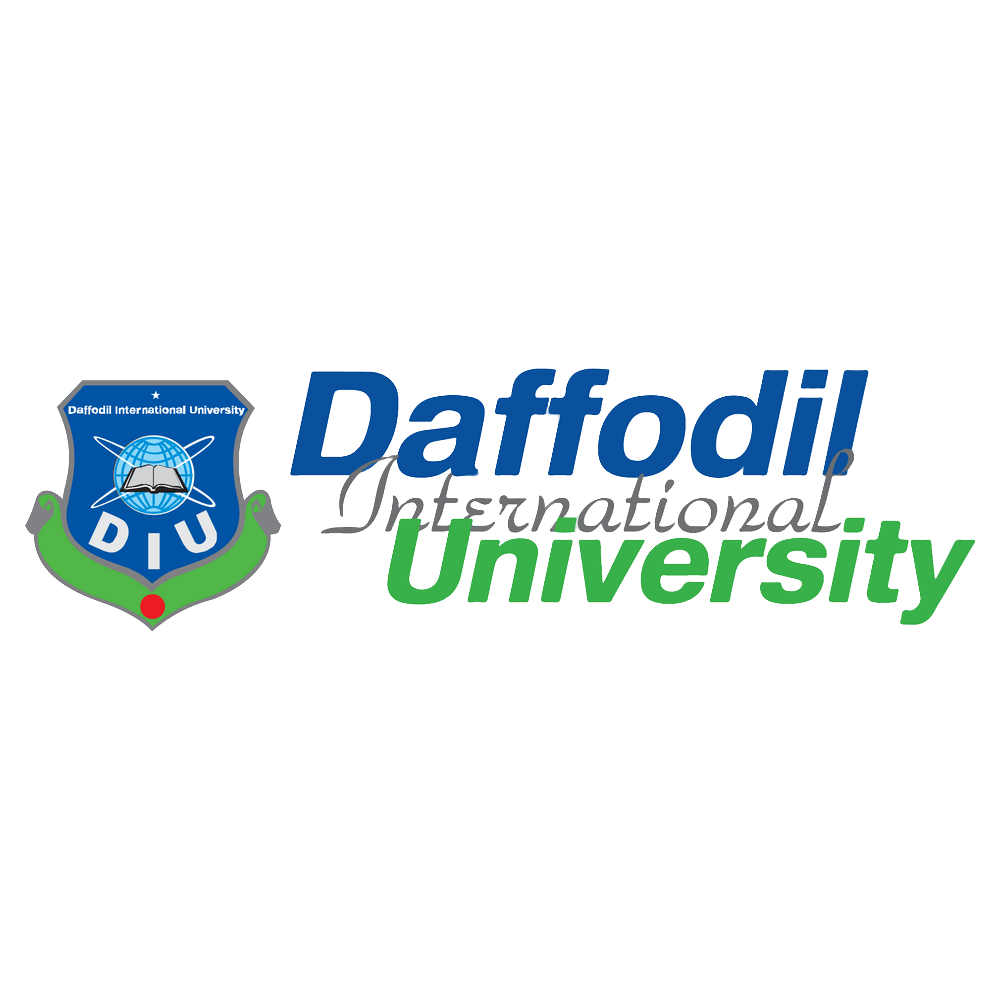 3
Here,
Suppose
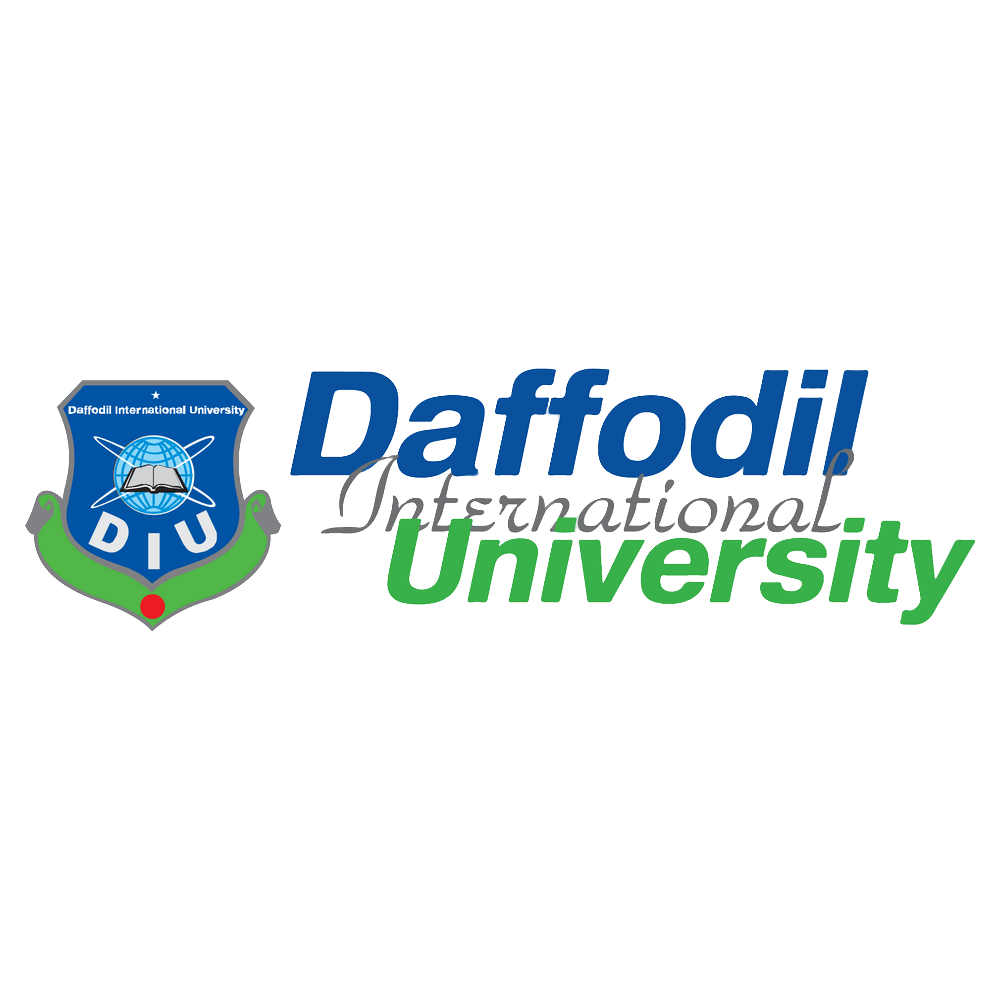 4
Here,
Suppose
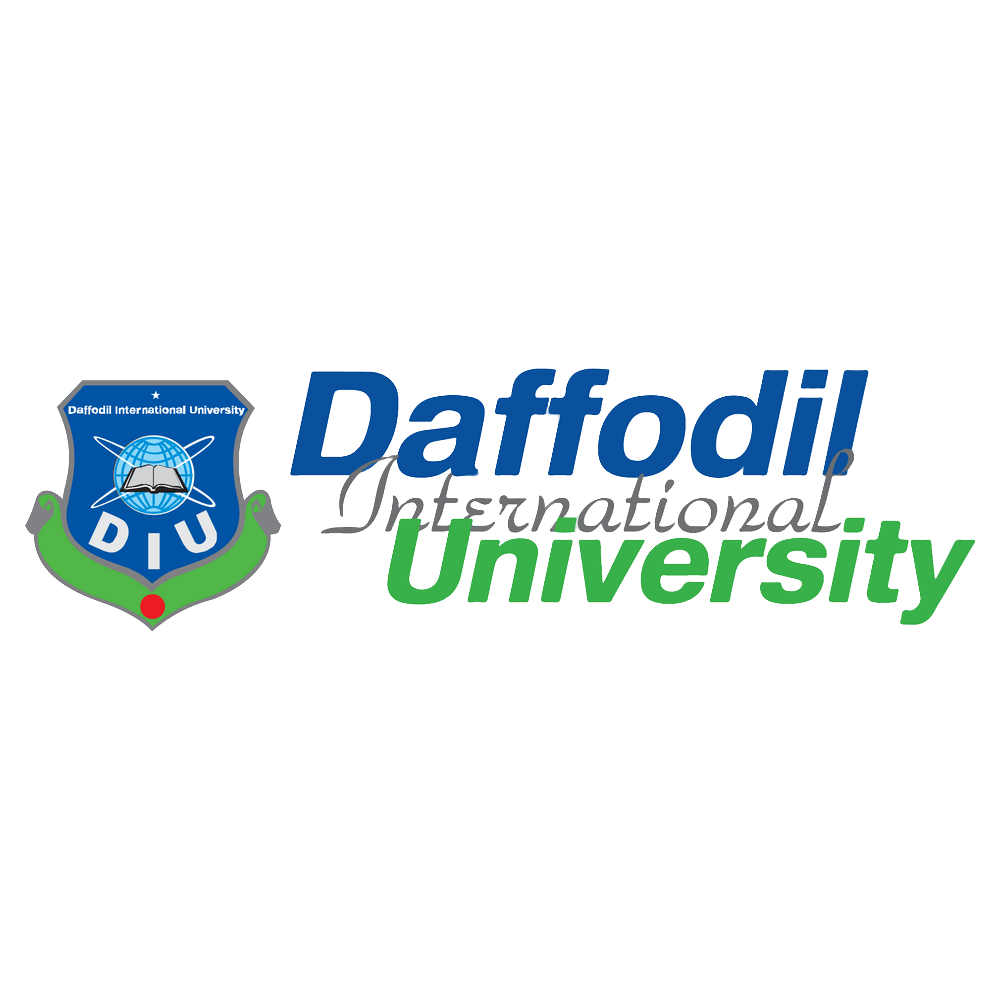 5
Here,
Suppose
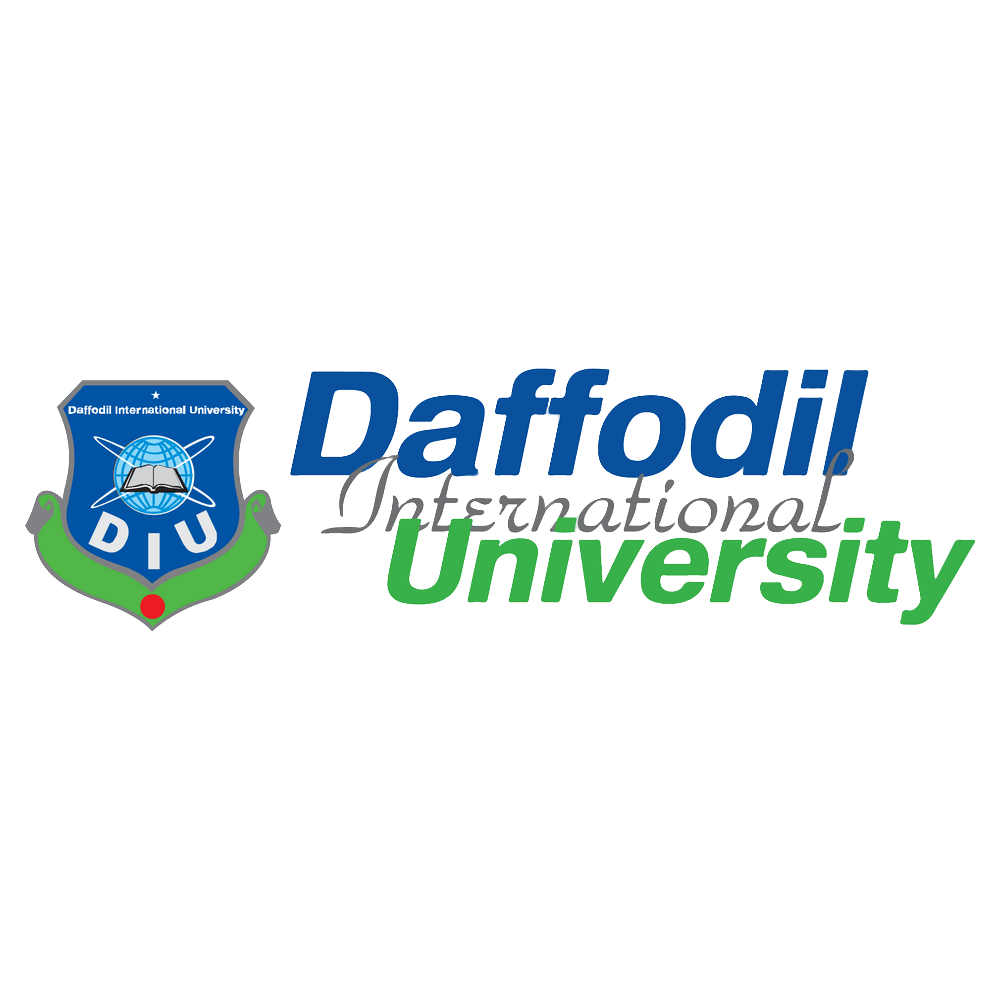 6
Here,
Suppose
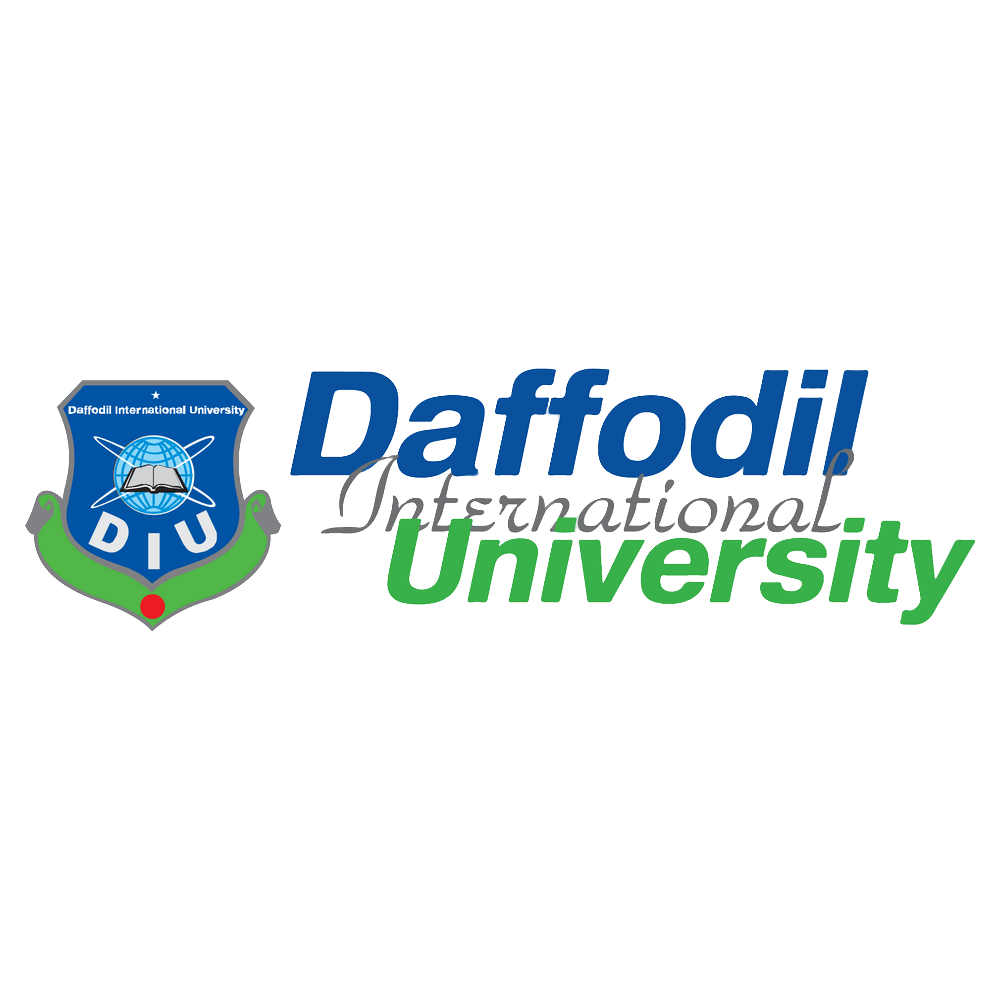 7
Here,
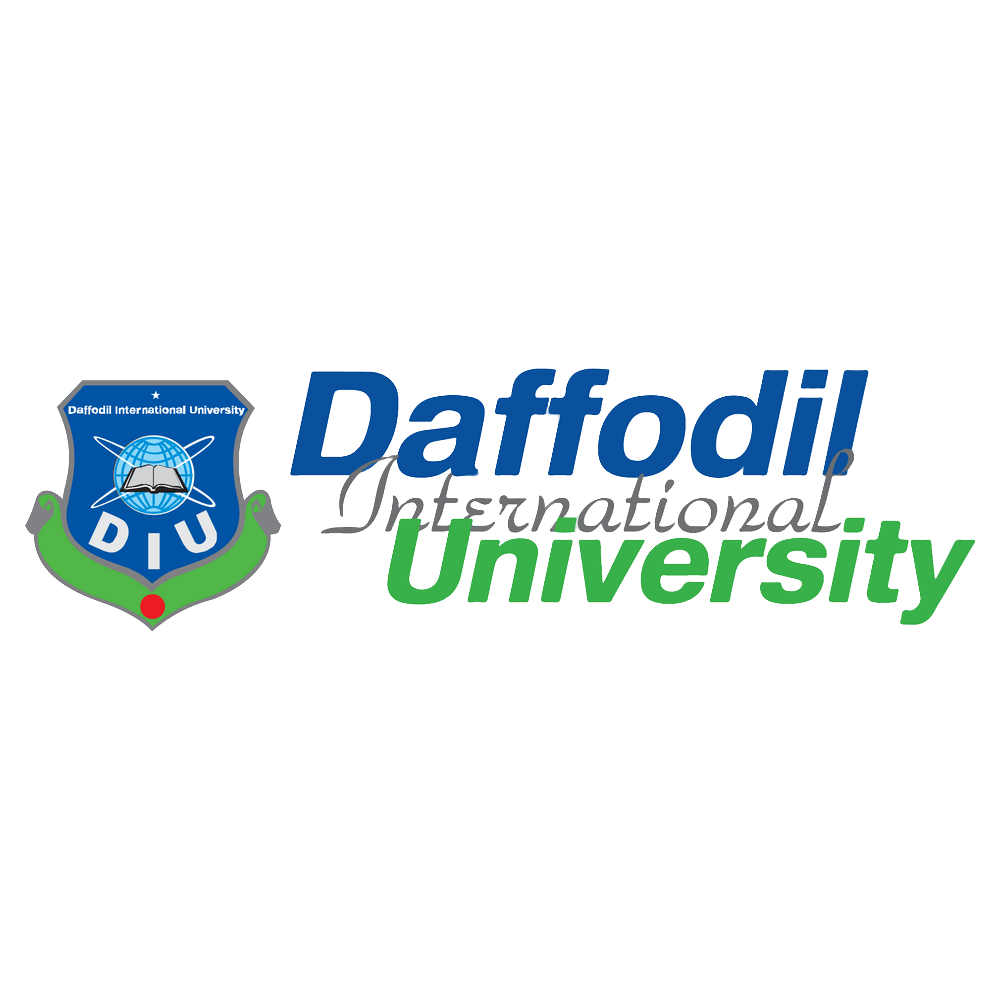 8
Here,
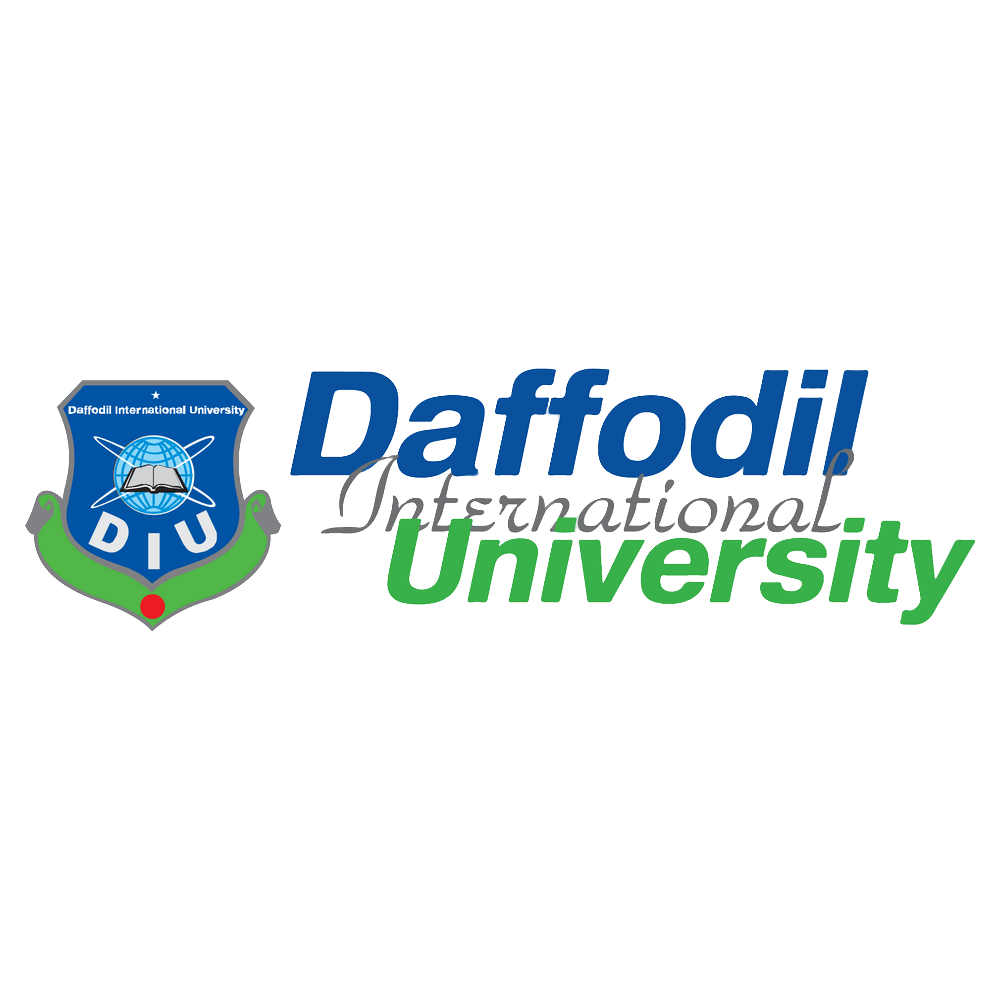 9
Here,
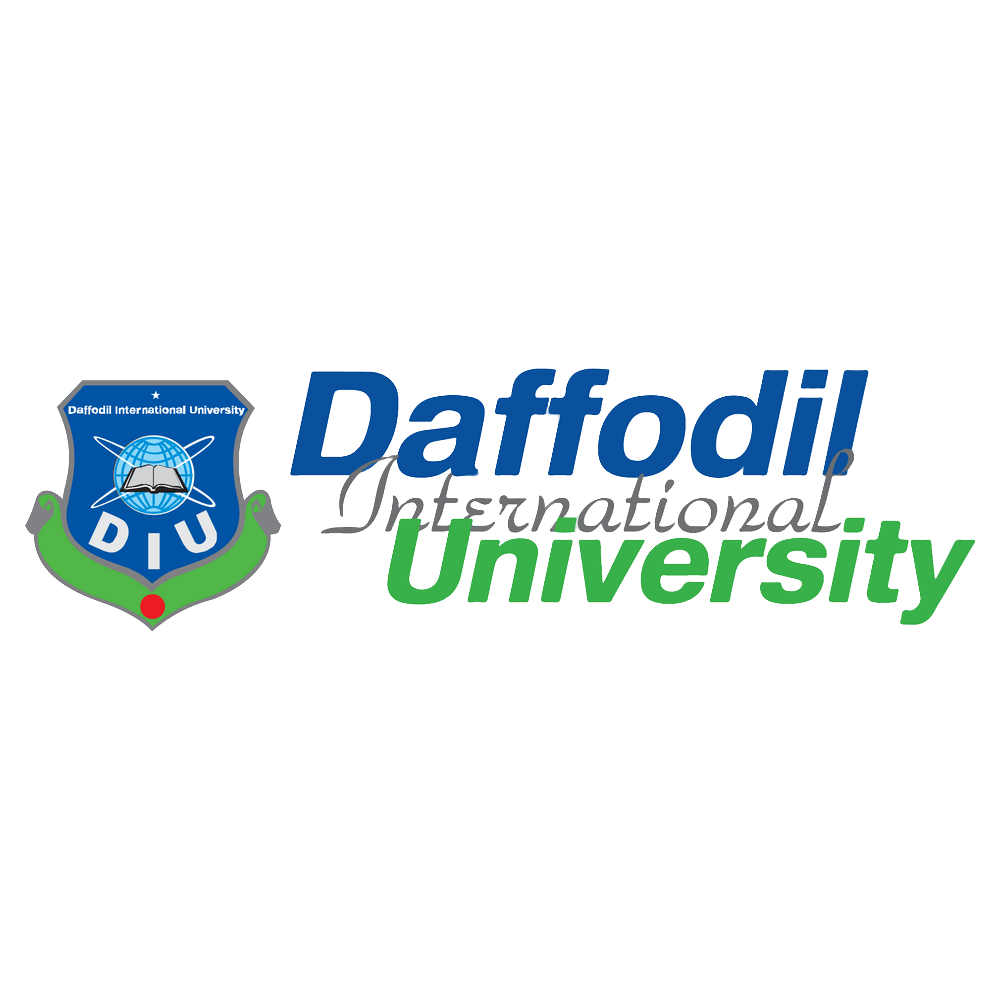 10
Exercise
Evaluate the followings:
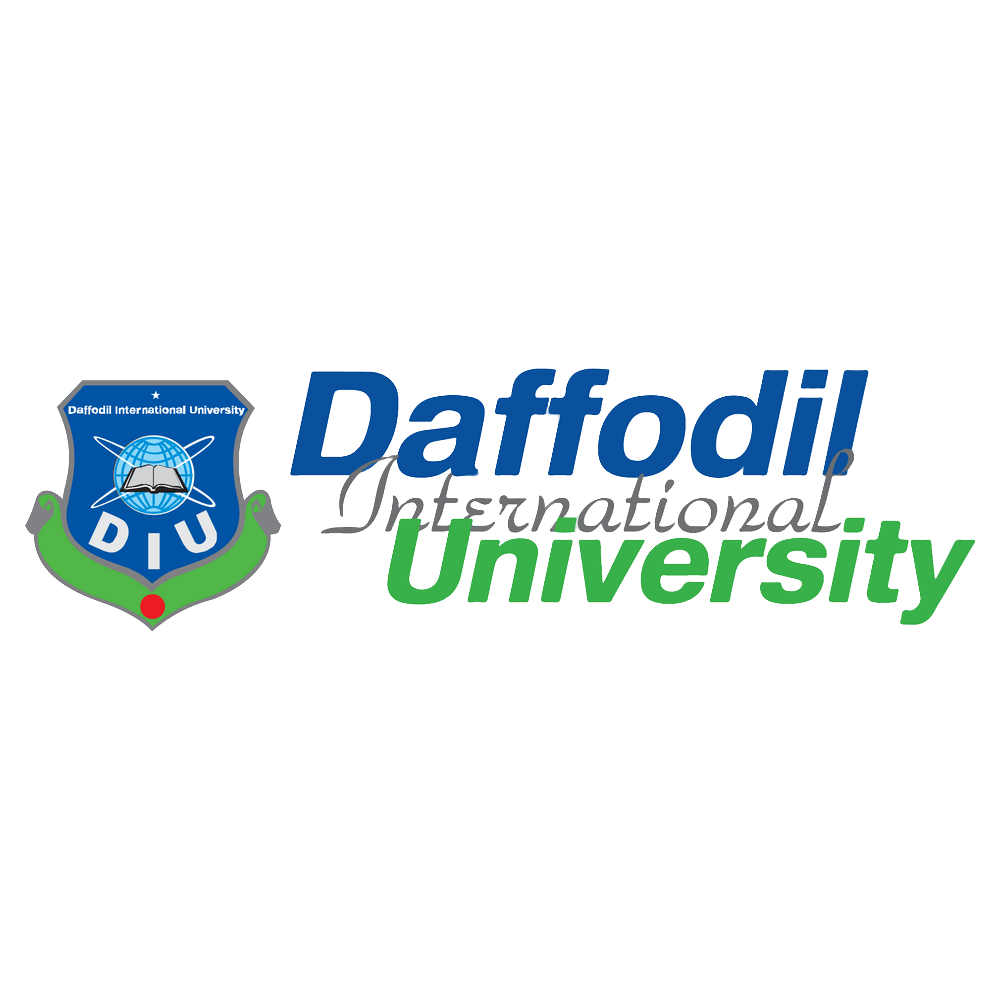 11